PFAS in Food PackagingAlternatives Assessment
Ken Zarker, Ecology Project Manager & Catherine Rudisill, M.S., Work Assignment Manager,  SRC, Inc. 
EZView Website: https://www.ezview.wa.gov/site/alias__1962/37610/pfas_in_food_packaging_alternatives_assessment.aspx
PFAS Food Packaging AAAgenda
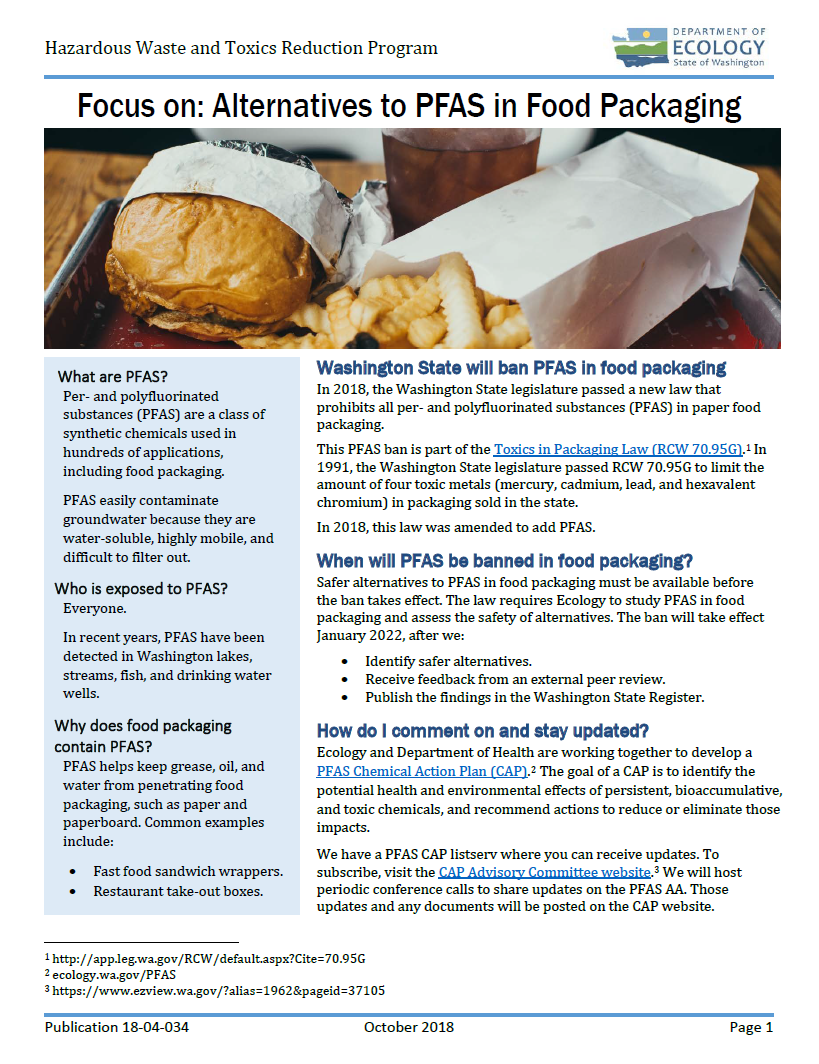 Project Scope & Timeline 

User Engagement 

Ecology Basic Cost & Availability 
   Assessment Module

Refining the Hazard Module

Discussion
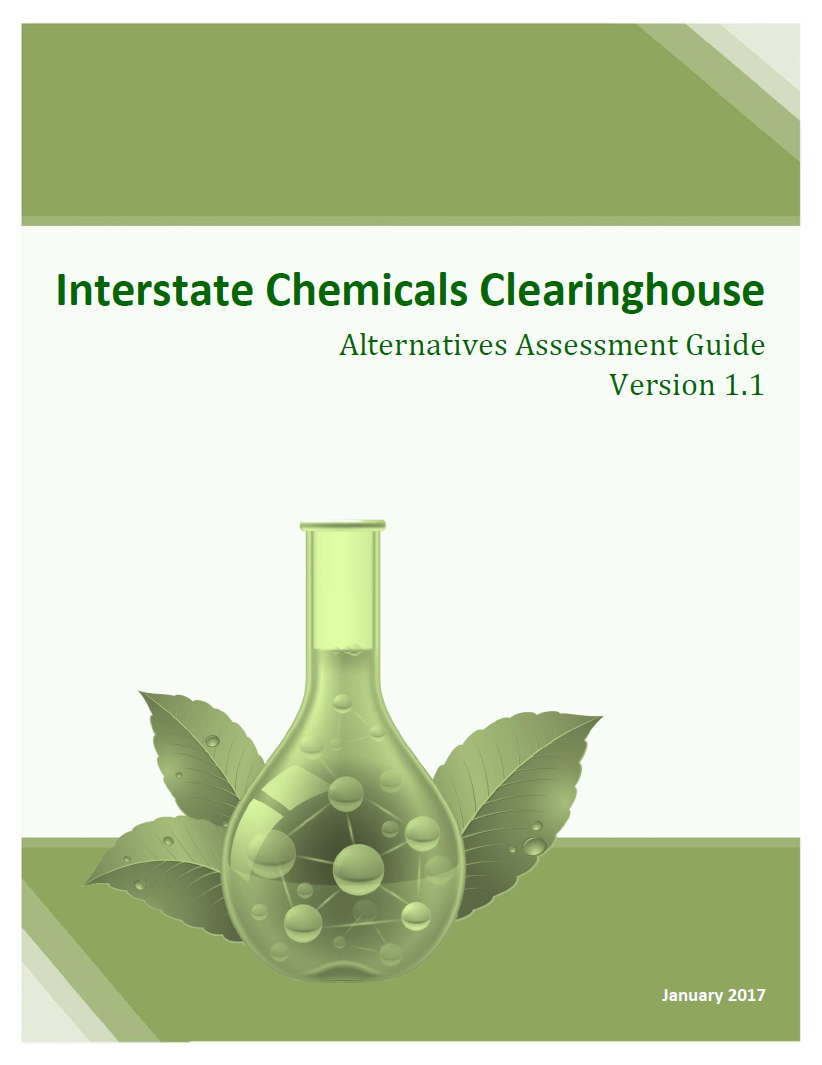 2
WA Toxics in Packaging LawRCW 70.95G.070
Legislature passed toxics law that bans perfluorinated and polyfluorinated substances in paper food packaging. 
Ecology will determine there are alternatives available. A peer review process required.
Ecology reports to legislature and ban will take effect two years later.  
Based on the Interstate Chemicals Clearinghouse (IC2) modules: Hazard (L2); Exposure (L1); Cost & Availability (L1) & Performance (L1).
3
[Speaker Notes: Definition - “’Perfluoroalkyl and polyfluoroalkyl substances" or "PFAS chemicals" means, for the purposes of food packaging, a class of fluorinated organic chemicals containing at least one fully fluorinated carbon atom.’”]
Roles and Responsibilities
4
Public Engagement
Current active stakeholders ~60 
Chemical Action Plan (CAP) and project listserve membership ~240 
Representatives from: government, chemical manufacturers, NGOs, product manufacturers, suppliers, paper producers, trade organizations, purchasers/users, entrepreneurs, academia/research groups, and others. 
Current focus on engagement with users. 
Integrating environmental justice.
5
End-user and Consumer Engagement
Increase end-user engagement.
Brands, retailers, & grocers. 
Consumer & Public Education campaigns.
WA public health agencies.   

King County EJ Partnership (in development). 

Engaging individual members of trade organizations.

State purchasing & institutional buyers.
6
Expanded Product Scoping & Engagement
Initial scope: Wraps/Liners and possibly bags.
 
Feedback: Stakeholder concerns this was too narrow. 

Expanded Scope: Ecology includes more products and leverage alternatives/product types where possible.  

Stakeholders: SRC is currently working with stakeholders to identify product overlap and alternatives in use in different products.
7
Enhanced Product Categories
Category 1: Paper Wraps, Liners, Bags & Sleeves 

Category 2: Dinnerware 
Plates, bowls, trays 

Category 3: Food Service Containers
“Take-out” cartons or containers for storage and transport

Note: These categories account for 56% of U.S. market demand for foodservice disposals in 2016 (Freedonia, 2017)
8
Alternatives & Product Prioritization
From this product scope, we will be prioritizing a select group of alternatives that consider:
 
Focus on existing alternatives & known product categories 
Leverage across product categories. 
Looks at most common options (qualitative). 
Alternatives used or produced by our active stakeholders.
Determine “Low hanging fruit” opportunities.
Economic availability / current market use.
9
Upcoming Webinar: Hazard & Exposure Modules
Ecology, DoH and SRC are refining hazard assessment based on comments. 
Ecology and DoH currently reviewing draft Exposure Assessment Methodology is currently being finalized. 
Will be discussed during next call – February 11th at 11:00 PST/2:00 EST
10
Contacts: Ken Zarker, Ecology, ken.zarker@ecy.wa.govCathy Rudisill, SRC, Inc. Rudisill@srcinc.com
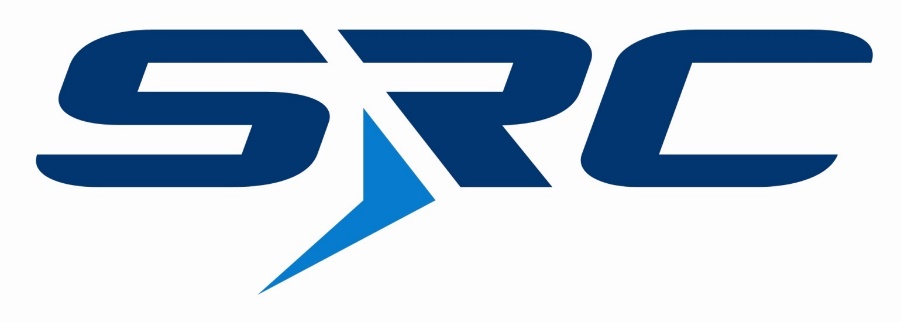